Career Exploration
Job Readiness Workshop 3
[Speaker Notes: There are not as many slides for this workshop. Plan for the appropriate amount of activities and discussion for the class period that you have.

The objective of this workshop is to introduce the idea of career exploration. Everyone has their own hobbies, interests, and values that can direct the kind of career path best for them. This workshop teaches the youth to understand how personal aspects relate to employment and what training they may need. Money is also an important aspect to consider when discovering a career path. Giving the youth some real life information about cost of living will help begin the discussion of wages and career paths.]
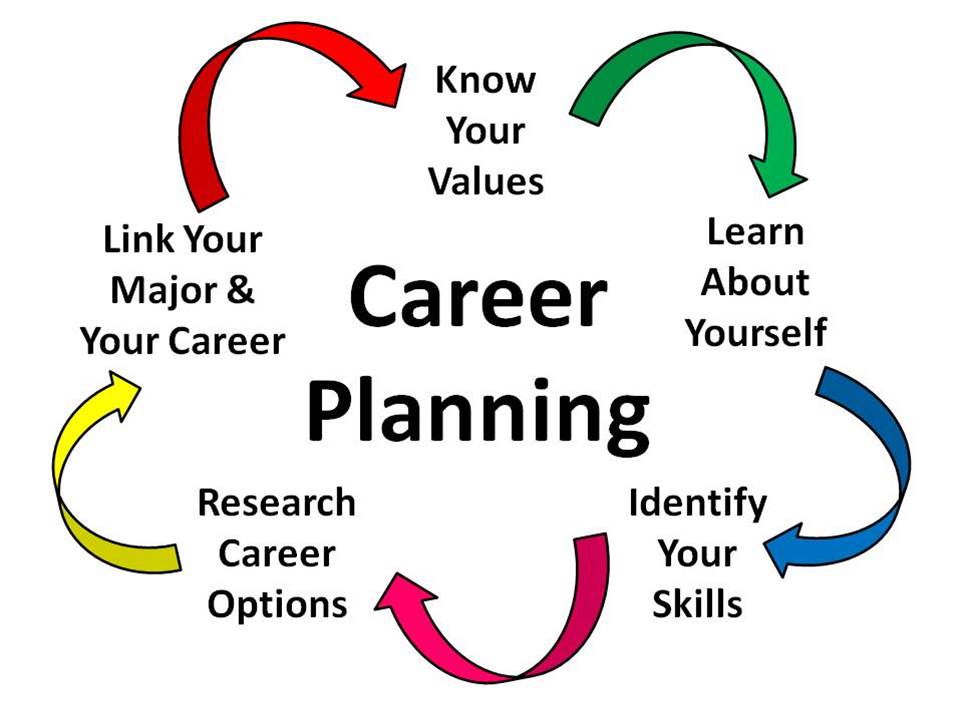 "Career Planning." Career Roadmap. ISCTE Business School. Image available from http://ibs.iscte.pt/en/prospective-students/international-career-centre/CareerRoadmap
[Speaker Notes: If we look at this map it shows how learning about your values, skills and strengths all relate to what you would like to do in life.

Start the workshop by disclosing the jobs you have held throughout your life before arriving at the job now. VR is all about getting someone on a career path, so explaining how you get in the job of your dreams will help students understand entry level vs dream job.

Invite the educator/teacher in the classroom to disclose their employment history.]
Hobbies & InterestsEXAMPLES:
Skate Boarding
Jump Rope
[Speaker Notes: Guide for the counselor: (possible Activity) Give Interest Worksheet out to Students.]
Hobbies 
& 
Interests
[Speaker Notes: Hobby and Interest examples: Puzzles, Reading or writing, Listening to or playing music, shopping or shoes, Surfing and swimming. 
Counselor Discussion: Discussion ideas about thinking outside the box.  Is there employment that might contain some of your hobbies and interests?  Jumping rope, for instance , could lead you to volunteering to Jump Roping for Heart with the American Heart Foundation.  Or you might start out by cleaning exercise machines in a gym.  What else can we think of?]
What are Values?
A person’s principles or standards of behavior

What a person judges to be important in life
Activity: Discover Your Values
[Speaker Notes: We started the discussion about Values during Week 1. Providing an activity to discover what their personal values are can help them match up jobs that meet their interests and values.

Guideline for counselor. Discuss what a value is as you handout value sheets.  Have students mark the 10 values most important to them.  Then hand out Holland Code and demonstrate how to circle their 10 values. Which of the 6 choices has the most circled, second, third?  Discuss the personality type that this activity has shown for them and look at the different occupations for each type. 

Debrief with the participants. Ask for volunteers to disclose what they discovered about themselves.]
What do Values have to do with Employment?
[Speaker Notes: If you are investigative you might enjoy working with computers.  If you are social you may enjoy working in a social service agency.  Conventional people like order and accuracy as in assembling parts or administrative offices.  Those who are enterprising would more likely enjoy a competitive environment.  Artistic people might enjoy working in a museum or art gallery.  Those who are more realistic like jobs that are more hands on such as manufacturing.]
All Jobs Have Pro’s & Con’sDream Job versus Reality
[Speaker Notes: Working with the teacher find video clips (example: Dirty Jobs Mike Rowe) or magazine pictures that you can hand out on a variety of jobs where students can see people working in the field. Have a discussion on the pros and cons of these jobs. The teacher may be able to identify particular jobs that the students will be interested in. You could also discuss entry level work and pay levels for these jobs]
Are you going to WORK for the right job?
VS
[Speaker Notes: Or sit around and hope one day it comes to you? Discussion.  You may not find your dream job however you can usually find something you like in any job you do find. 

If time allows have activity here, such as teacher, TA or counselor talk about jobs they have had before arriving in the job they have now.]
Apartments/Housing
Utilities
Food/Extras
Transportation
Cell, internet, clothes etc.
[Speaker Notes: Can you afford to live on your own? Say you make minimum wage which is $7.25 per hour. Which means you receive $1,160 per month if you work full time (40 hours a week).
Counselor: Here are pictures of some of the costs of living independently. Students can also brainstorm all of the things they would want to live independently and how much they think they cost.

You could use the Utah Futures Reality Check as a fun activity for the class to do together, if you have internet available.]
$2, 368.75
Total Potential Monthly Cost to Live!
[Speaker Notes: Apartment/Housing: 2 – Bedroom Apartment $800 to $850.00 per month
Utilities: Electricity, Heat & Water $125.00 per month, Cable T.V. $50.00 per month (Basic Service Only - NO HBO!)
Food: Average Monthly Food Cost $250.00 – Food not including paper products, $75.00 – Rock Stars, McDonald’s, Pizza, Starbucks, 5- Hour Energy Drink, etc.
Transportation: What about car payments? Average car payment $300-$500 per month
Monthly Fuel Costs $3.50 per gallon – 20mpg – 1250 miles per month, 62.5 gallons per month = $218.75
Insurance will depend on what your driving!! Under 25 years old….ugghhh Are you a male…even Monthly average - $100.00 - $300.00, Bus Pass $85.00 per month
Cell, Internet, Clothes etc. Average Monthly Cell Phone Cost $50.00 - $350.00 per month. Home Internet $45.00 - $65.00 per month. Possible extras: Prescriptions, Clothing, Hair Products, Car Maintenance & Yearly Registration, Emergency Savings Fund, Entertainment
How will you pay bills that add up to 2,368.75 a month?]
What do I do now?
Find employment while living at home and still in school.
Extra cash and building skills would be great!
Finish high school, then find employment.
Can you handle school and a job?
Talk to your Vocational Rehabilitation Counselor about career/employment options
What employment options are best for YOU?!
Do nothing……. Not Recommended!
[Speaker Notes: Counselor: How about finding a part-time or volunteer position while you are at school?  It will be good experience and give you something for your resume and help you get on that career path.]
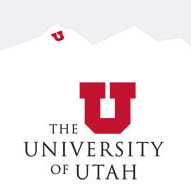 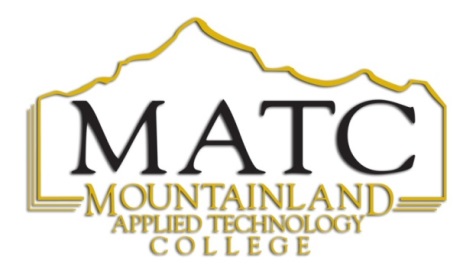 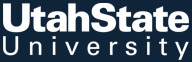 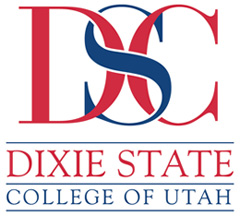 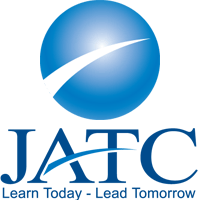 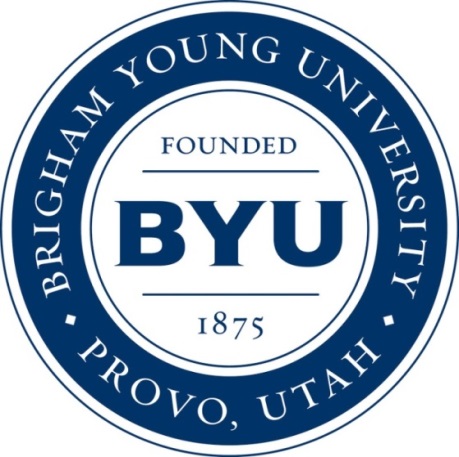 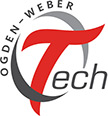 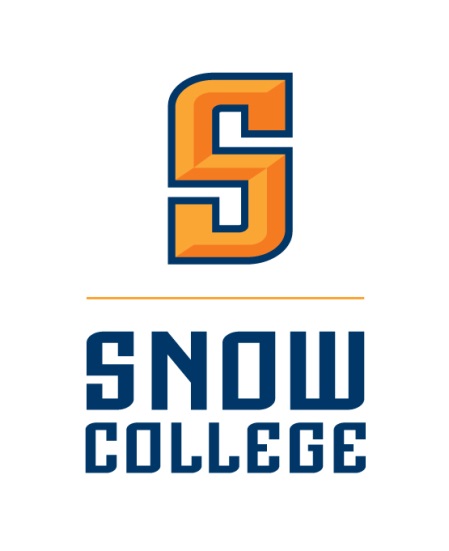 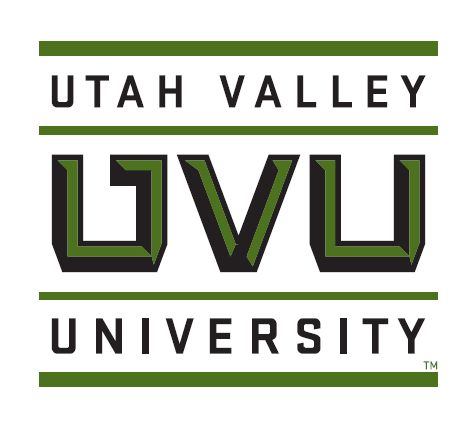 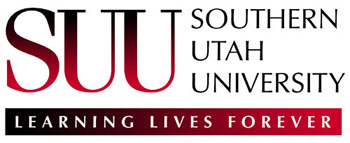 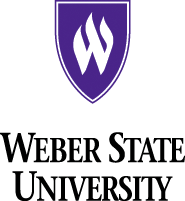 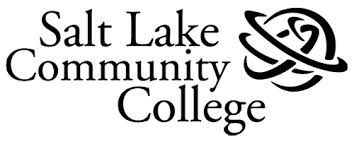 [Speaker Notes: Discuss Post School and College Options. How does college and training play a part in career exploration?]
How can my VR Counselor help me with Career Exploration?
Help you with assessments to discover what careers and training path would be perfect for you
Assist with utilization of Utah Futures Website
Help you find work experiences to gain skills and discover what is a hobby and what is a job
Develop and individualized career plan that includes finding a career, finding resources, identifying training needs and finding a job
[Speaker Notes: Make an appointment with your counselor to talk about your interests and hobbies and how they might work with employment.  Meet with your counselor on a regular basis.  They are there to listen and guide you to employment.]
Workshop 3:Reflection Questions
What are your hobbies and interests?
Do you know how much money you need to make to live independently?
Are you interested in college or training after high school?
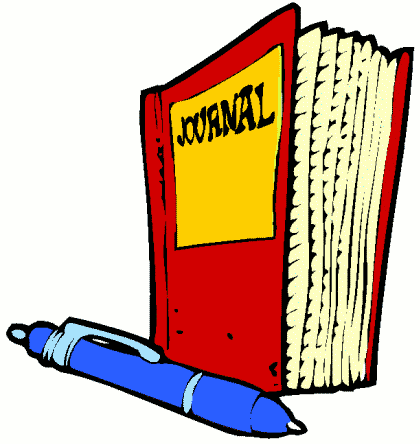 What to expect for Workshop 4…
[Speaker Notes: *Direct them to their Student Workbooks and go over the Reflection Questions…..

*Prepare them for next week: Topic, time, location, bring books etc.]